Figure 13. Sketch of the V4 and IT model to explain how afferents determine the output of a cell. Each cell in a higher ...
Cereb Cortex, Volume 15, Issue 4, April 2005, Pages 431–447, https://doi.org/10.1093/cercor/bhh146
The content of this slide may be subject to copyright: please see the slide notes for details.
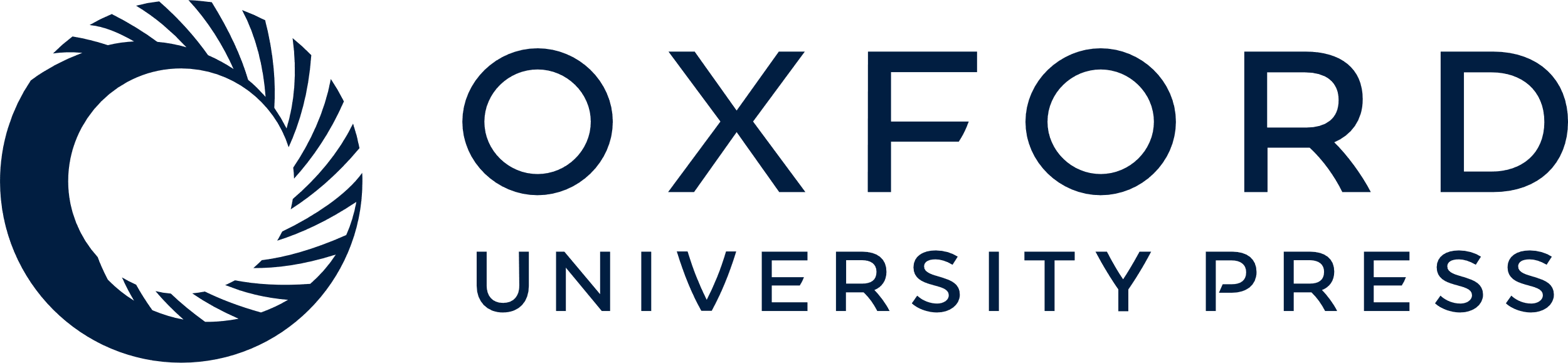 [Speaker Notes: Figure 13. Sketch of the V4 and IT model to explain how afferents determine the output of a cell. Each cell in a higher area II \batchmode \documentclass[fleqn,10pt,legalpaper]{article} \usepackage{amssymb} \usepackage{amsfonts} \usepackage{amsmath} \pagestyle{empty} \begin{document} \(r_{k,x}^{II}\) \end{document} (e.g. in ITs) receives a weighted input from each cell in a lower area I \batchmode \documentclass[fleqn,10pt,legalpaper]{article} \usepackage{amssymb} \usepackage{amsfonts} \usepackage{amsmath} \pagestyle{empty} \begin{document} \(r_{i,x{^\prime}}^{I}\) \end{document} (e.g. from V4) at different locations x′ within its receptive field. Feedback connections \batchmode \documentclass[fleqn,10pt,legalpaper]{article} \usepackage{amssymb} \usepackage{amsfonts} \usepackage{amsmath} \pagestyle{empty} \begin{document} \({\hat{r}}_{i,x{^\prime}}\) \end{document} increase the input gain. For example, ITs receives feedback from PF working memory and FEF movement cells (Fig. 2). After the gain control stage, a spatial pooling function f is applied. Inhibition among target cells is modeled by an inhibitory pooling among all cells in the population. The final response is then determined by a differential equation, which describes the change through time of a model cell's activity.


Unless provided in the caption above, the following copyright applies to the content of this slide: Cerebral Cortex V 15 N 4 © Oxford University Press 2004; all rights reserved]